STYLISTICS THE AESTHETIC FUNCTION OF LANGUAGE  By: Dr.
Amel Omar
Associate Professor in Linguistics 
Faculty of Arts – Banha University  
2020- 2021
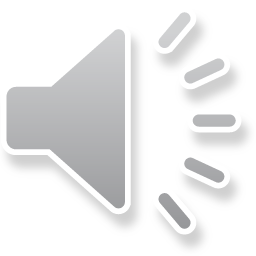 pedagogical stylistics.
Because of its eclecticism, stylistics has come to be used as a teaching tool in language and literature studies for both native and foreign speakers of English : What can be termed as pedagogical stylistics.
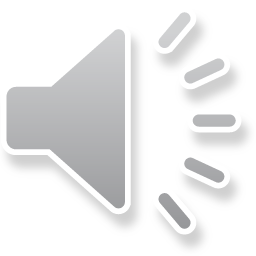 expressive stylistics
Plett (1977) uses the term expressive stylistics as a general category of stylistic approaches which are speaker or writer centered, and which imply an old – fashioned view of style itself as revealing the personality or soul of the writer. It is associated with the work of Croce (1922), Vossler (1932) and Spitzer (1984). Expressive stylistics may be seen to survive in notions of style as idiolect: in the idea that Dickens has a style that is different from Trollopes.
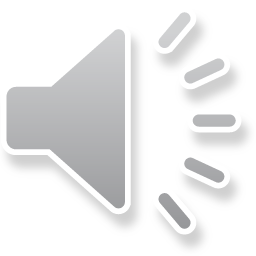 Radical Stylistics
Radical Stylistics introduced by Burton (1982) to describe a kind of stylistics that is not simply concerned with stylistic effects, but with analyzing the different ways in which reality and ideology are constructed by language. It resembles Fowler's critical linguistics. Study details in your course book.
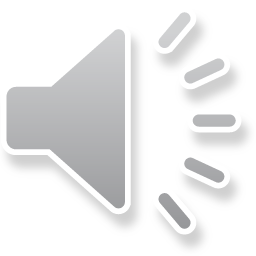 Thank you and good luck.Dr. Amel Omar
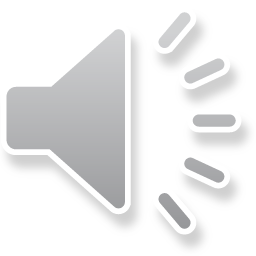